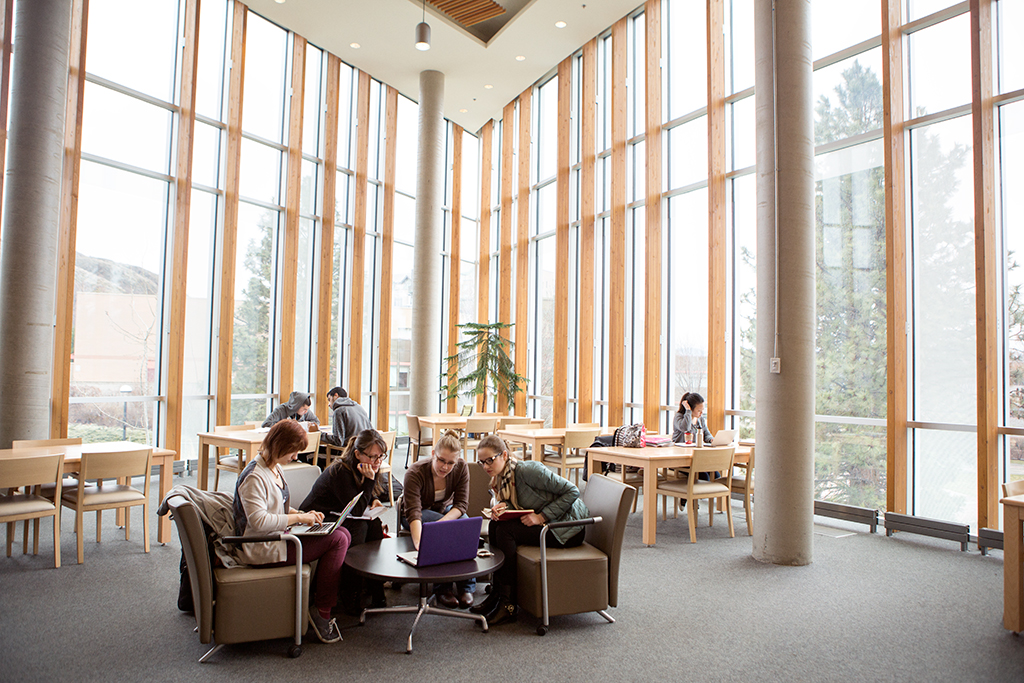 Title
DateTimePlace
tru.ca/website
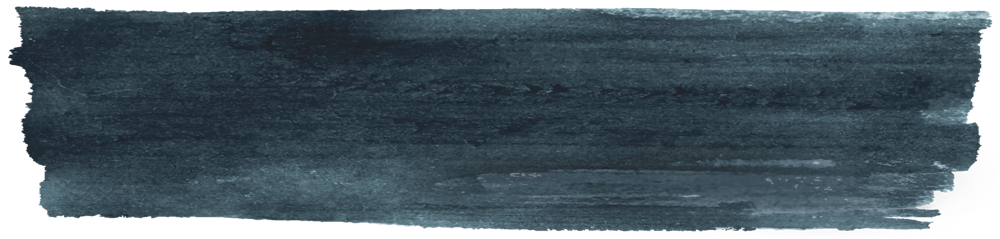